Figure 6 Enzymatic release of trans-4-hydroxy-2-pentenal 5-phosphate from a M13mp18 double-stranded DNA substrate ...
Nucleic Acids Res, Volume 26, Issue 11, 1 June 1998, Pages 2593–2597, https://doi.org/10.1093/nar/26.11.2593
The content of this slide may be subject to copyright: please see the slide notes for details.
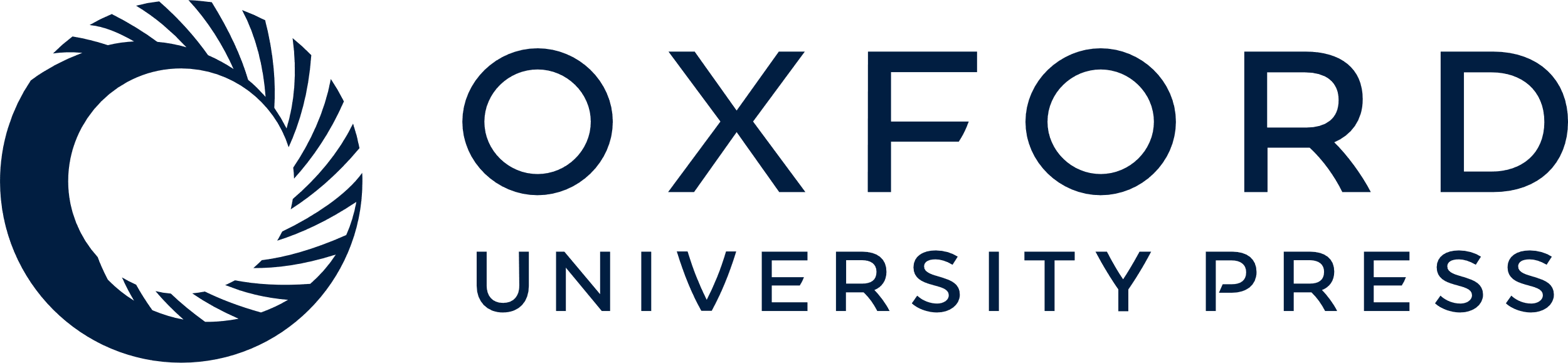 [Speaker Notes: Figure 6 Enzymatic release of trans-4-hydroxy-2-pentenal 5-phosphate from a M13mp18 double-stranded DNA substrate containing 3′-incised AP sites. The reaction products were resolved on a MPLC AX HPLC column. The sugar-phosphate product trans-4-hydroxy-2-pentenal 5-phosphate (4h2p5p) released by ExoIX elutes between fractions 6 and 7 (3.5 min) under these conditions; inorganic phosphate (Pi) elutes between fractions 10 and 11 (5.5 min) (13, 17).


Unless provided in the caption above, the following copyright applies to the content of this slide: © 1998 Oxford University Press]